B.A.E.
Test Taking Strategy!
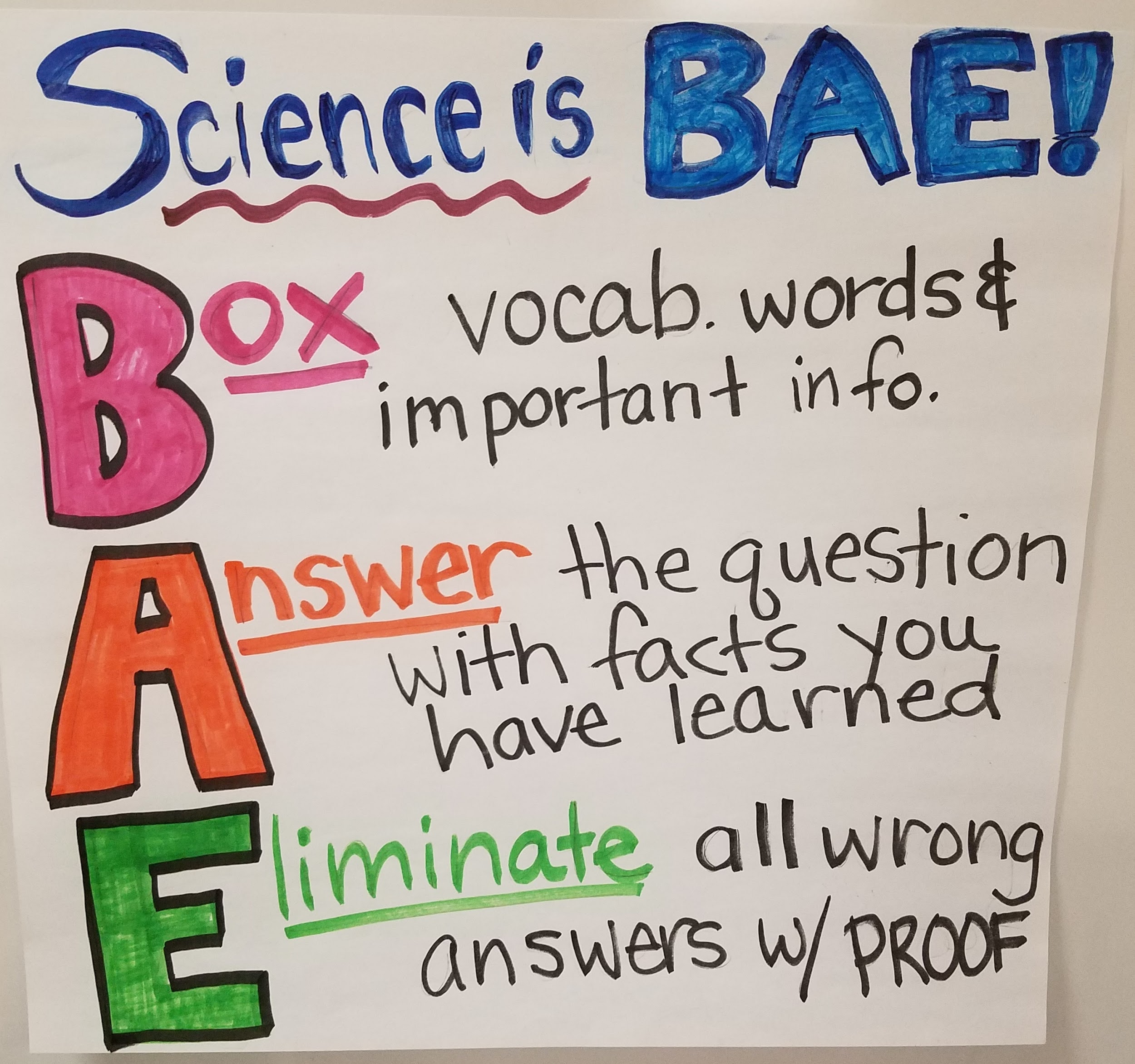 B.  Box, underline, or circle any vocabulary words or important information- especially in the question!
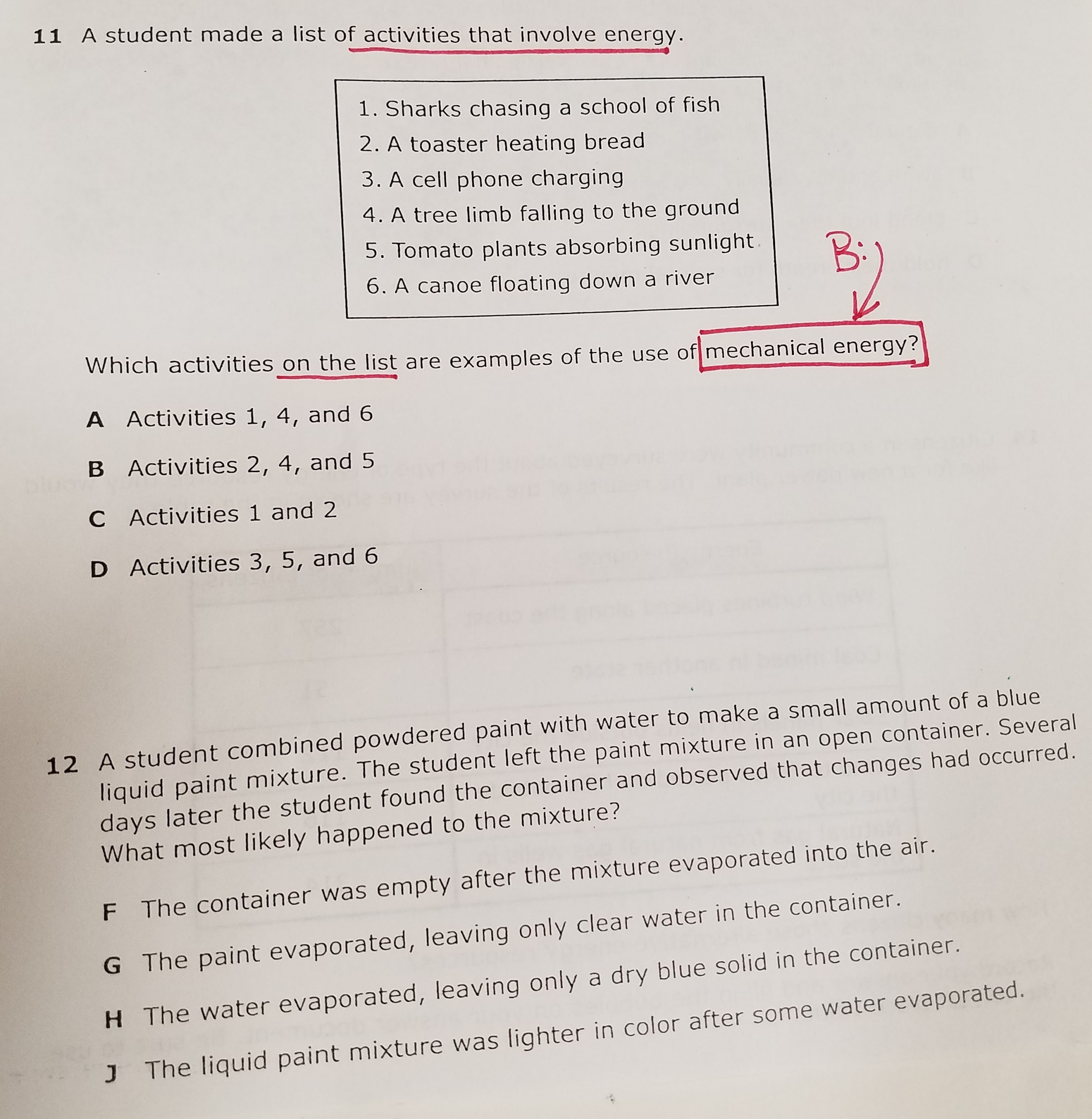 A.  Answer the question before you look at the choices. Write the fact that you have learned to prove your answer. Show your work.
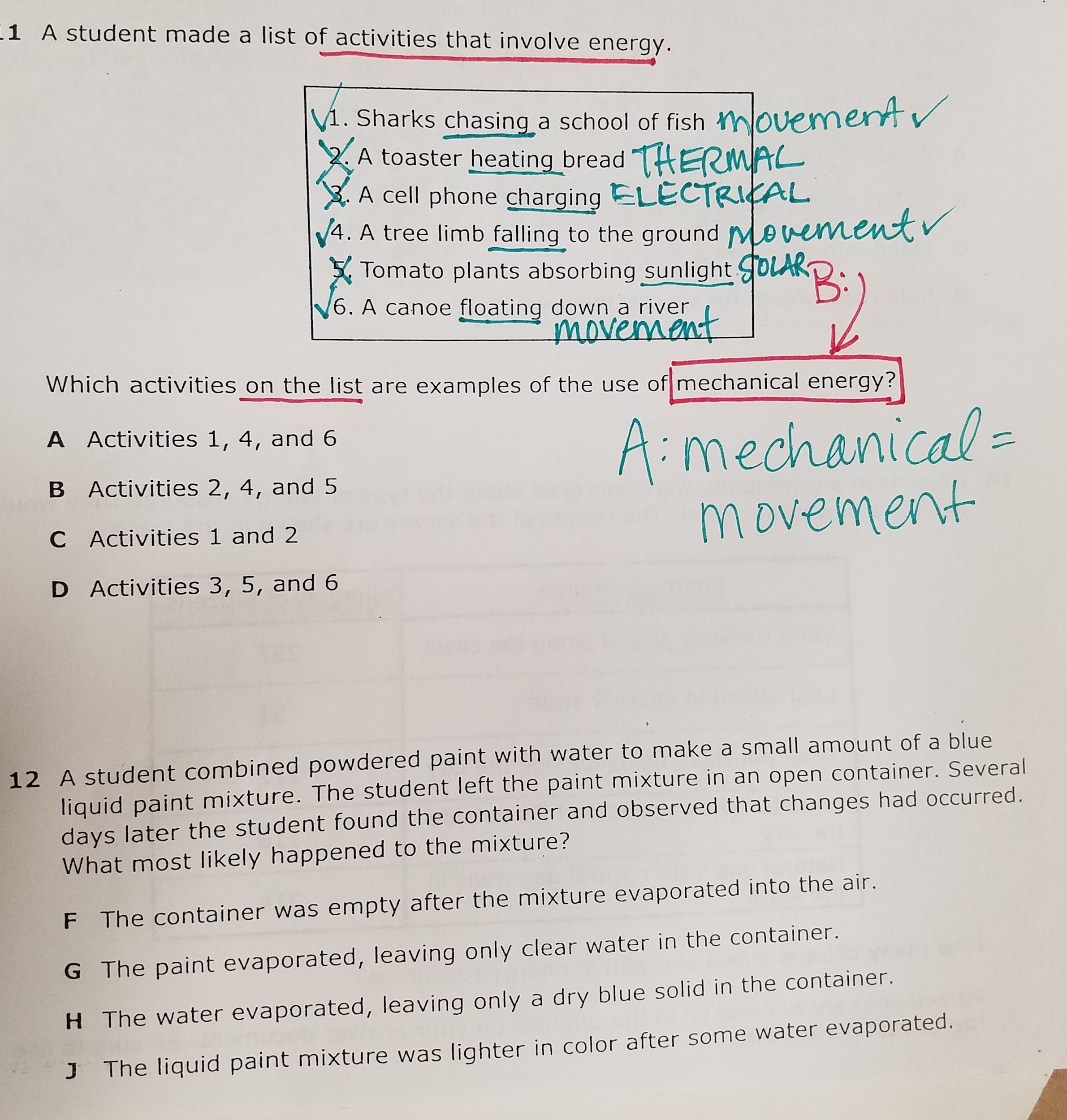 E. Eliminate all wrong answers. Be specific. Show what makes each statement incorrect.
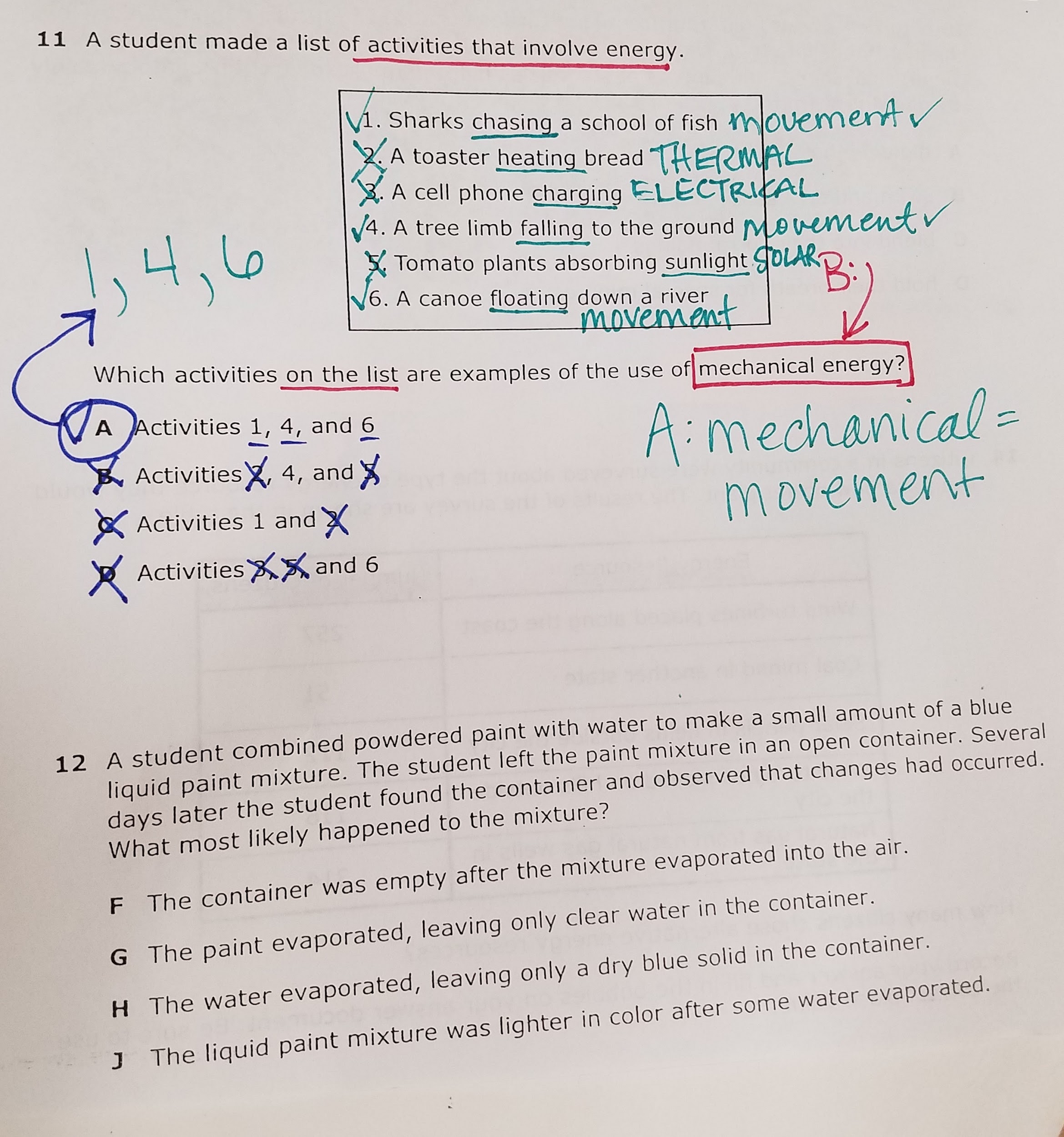 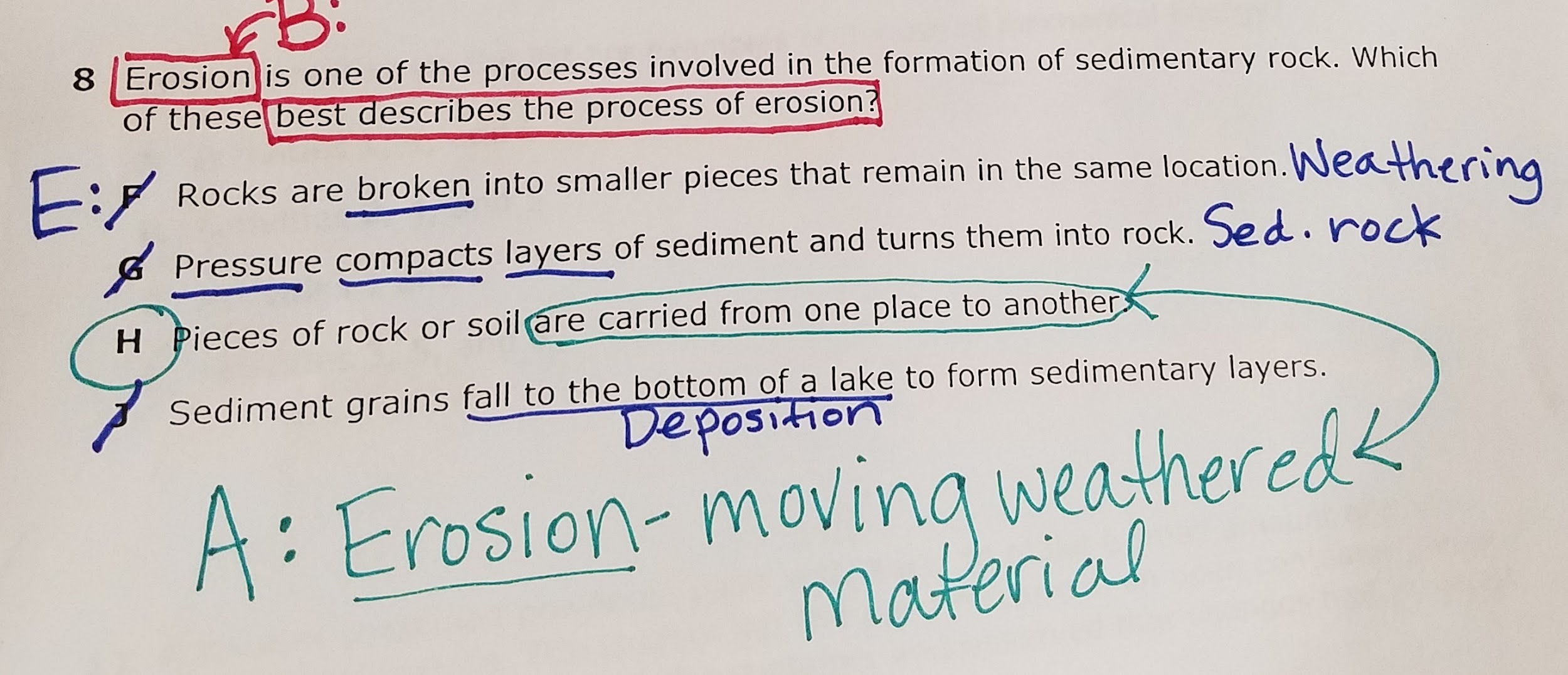 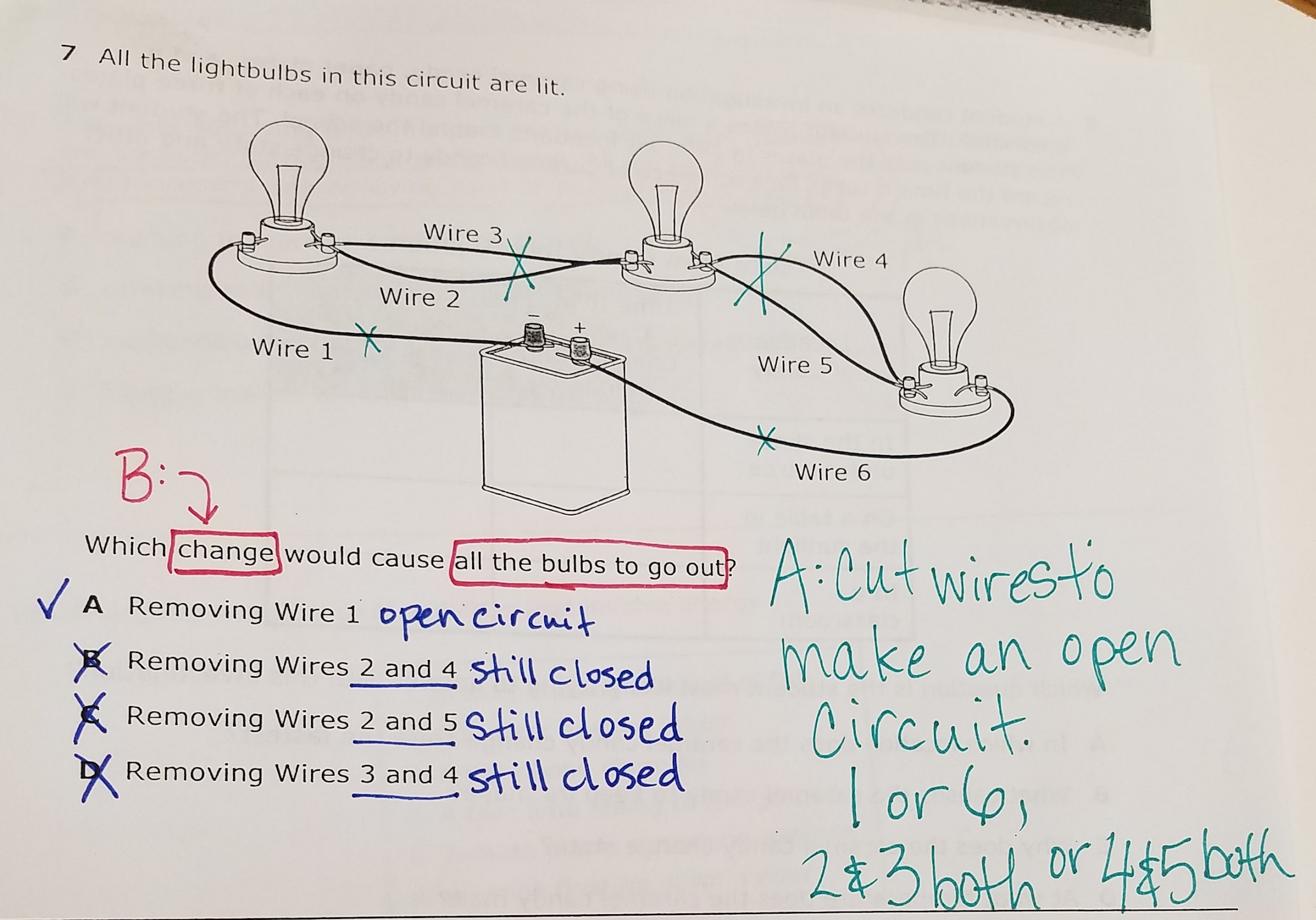 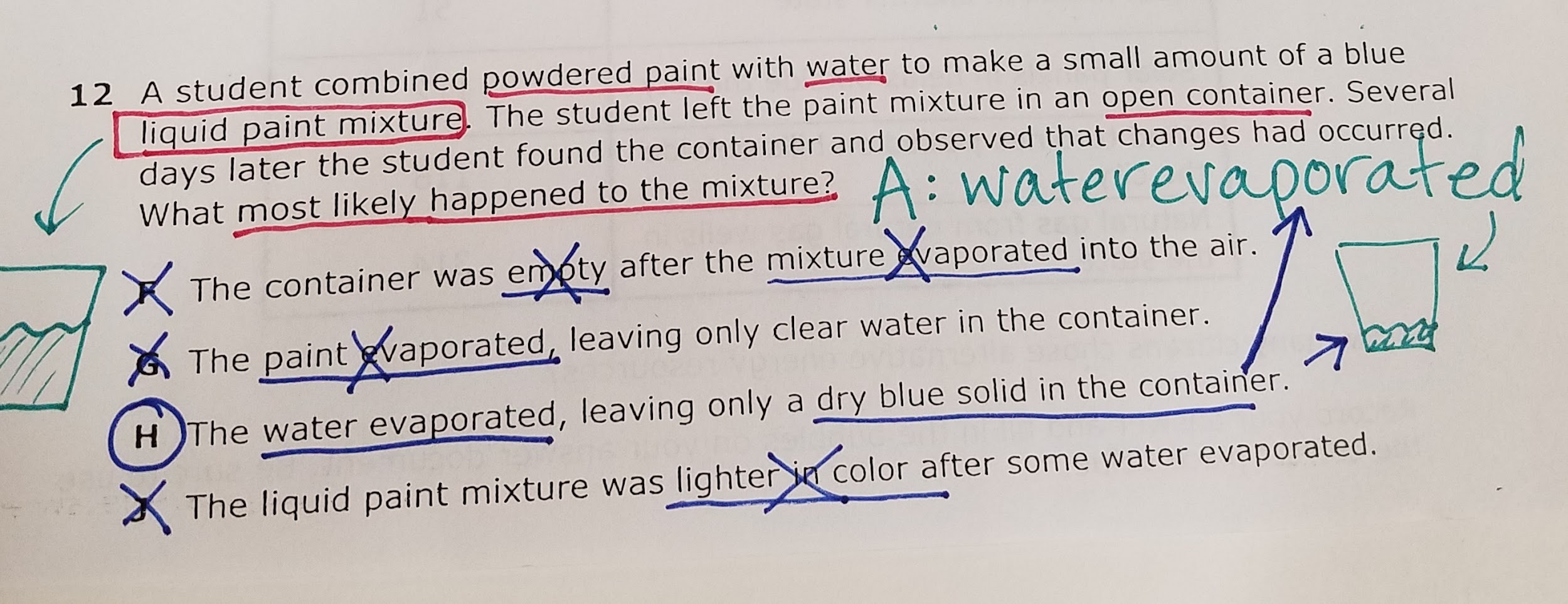 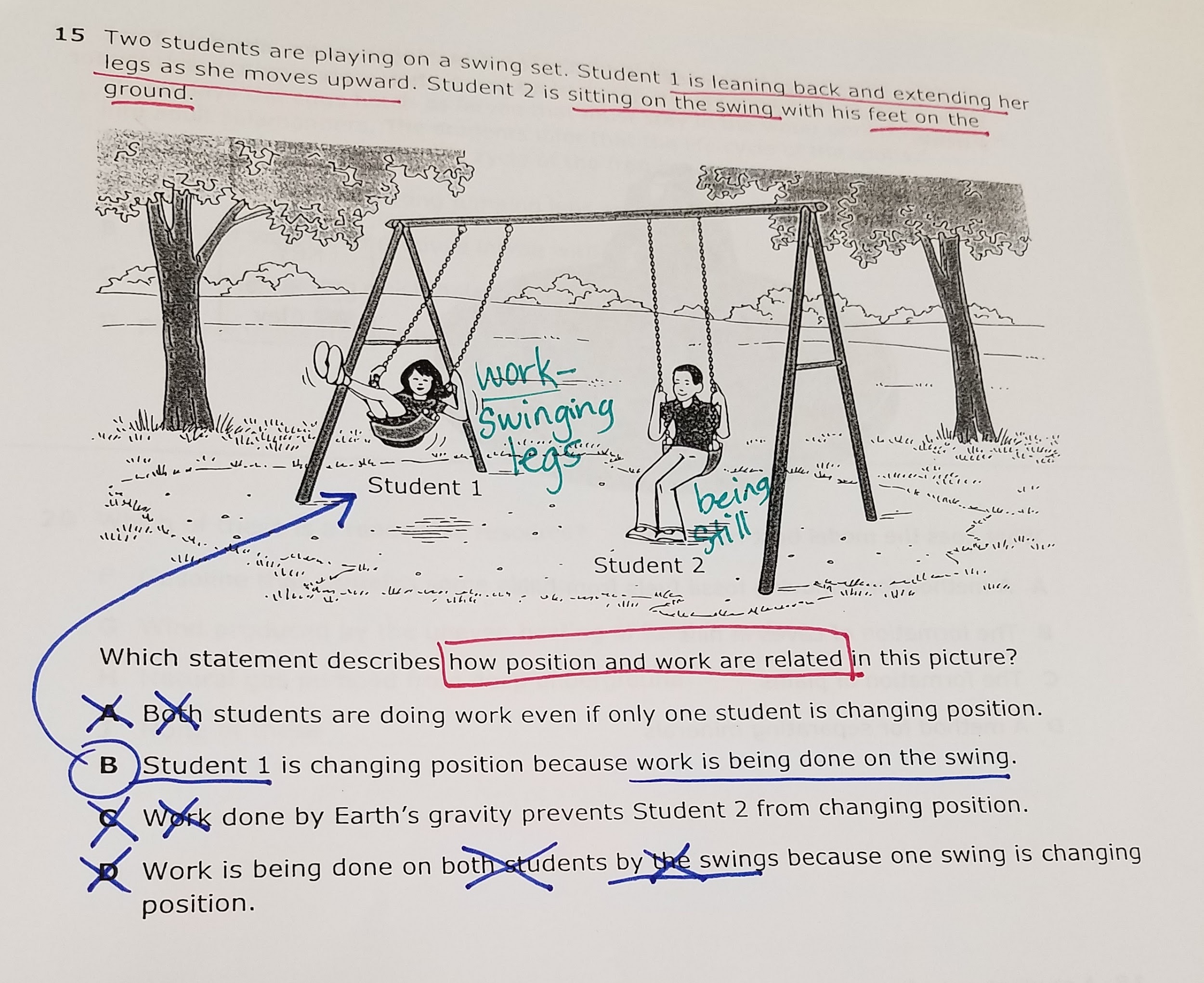 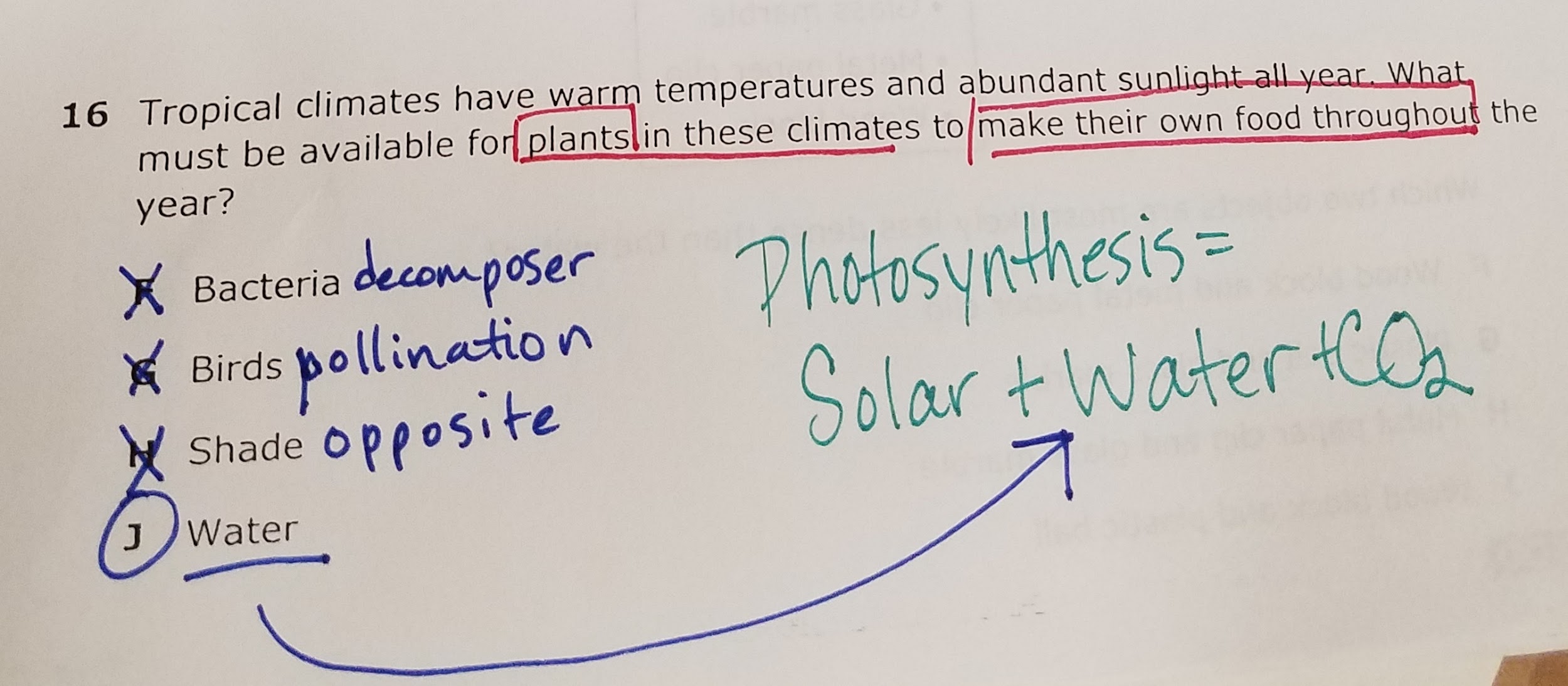